8D. Data compression in AI

Spooling, CNN
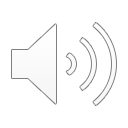 It also helps to do a ‘spooling’
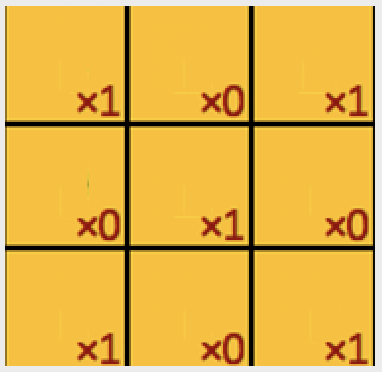 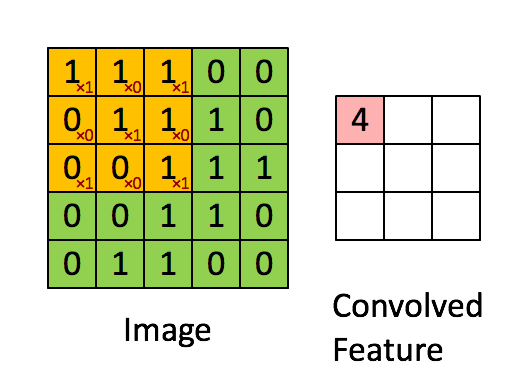 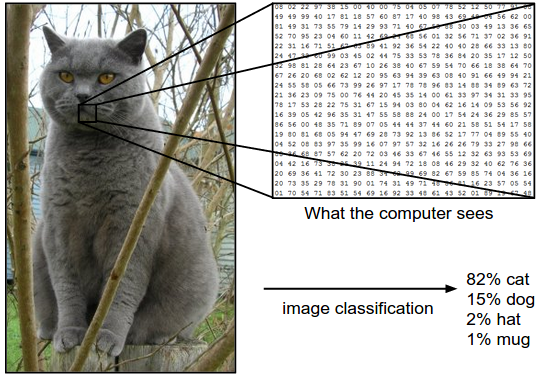 Convolution with a kernel
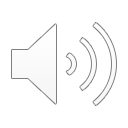 2
Each kernel filters out a specific pattern
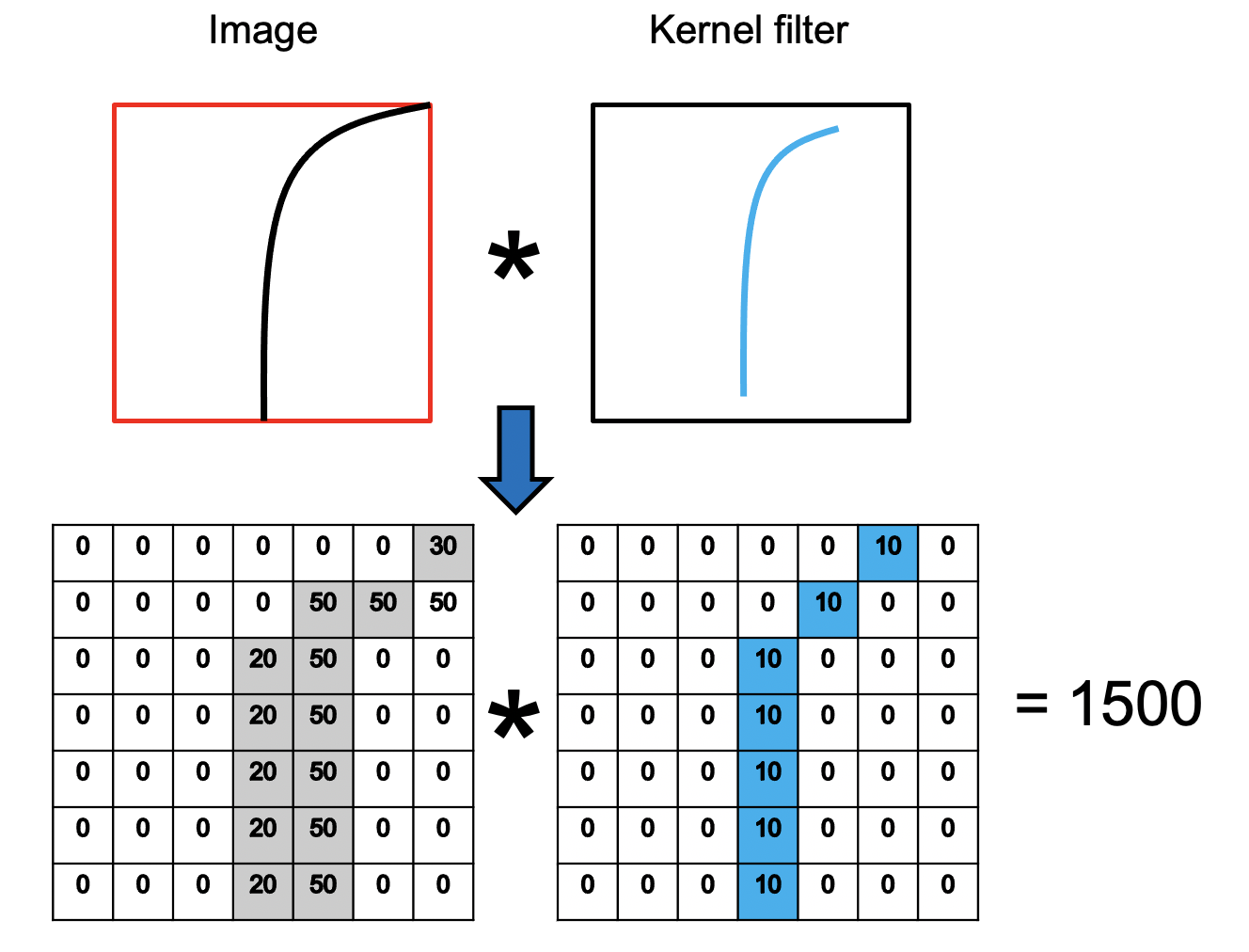 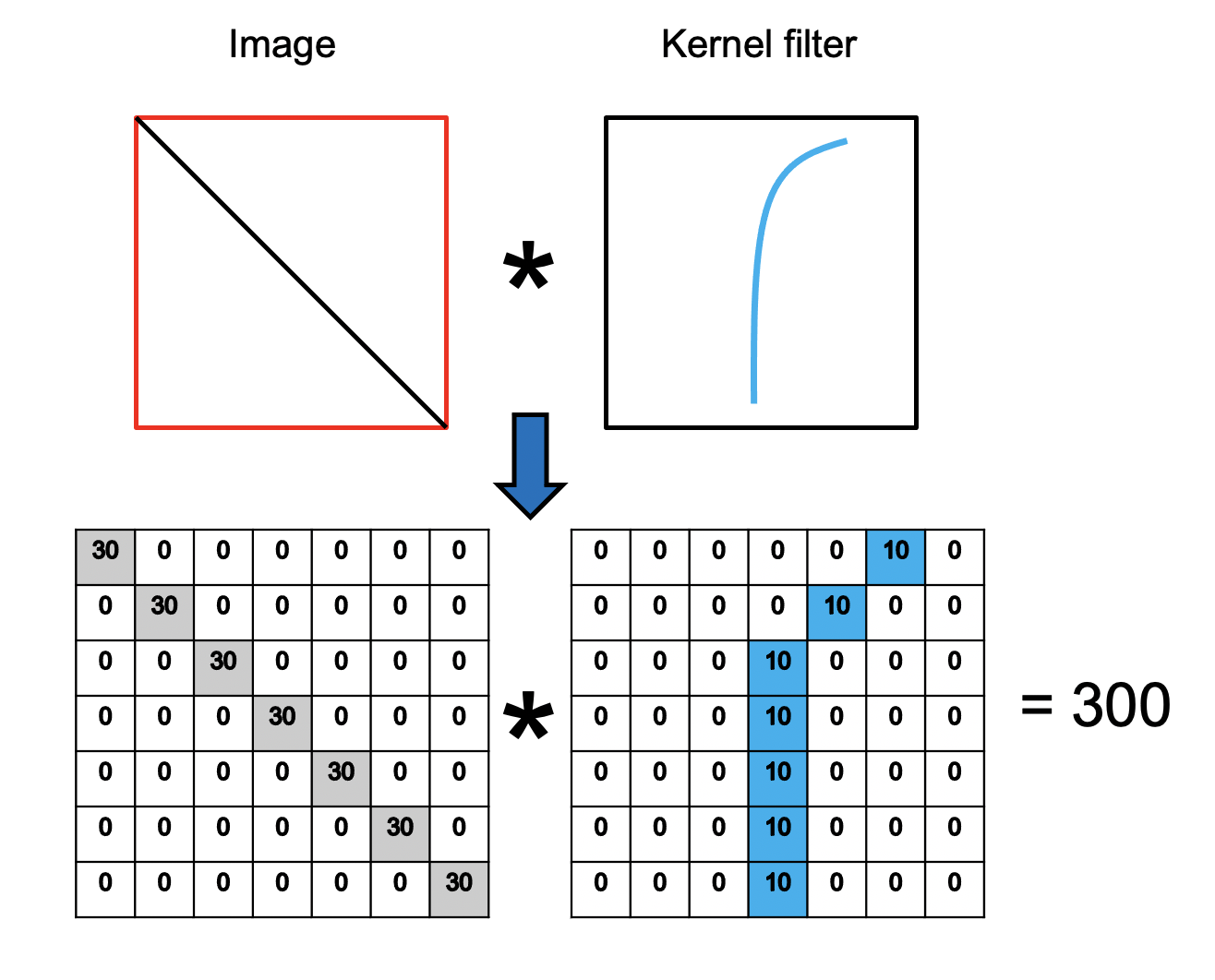 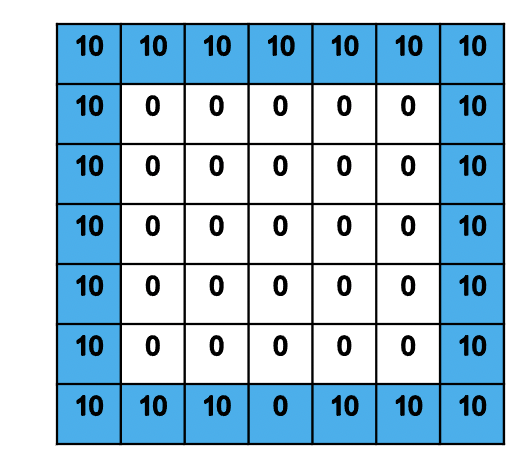 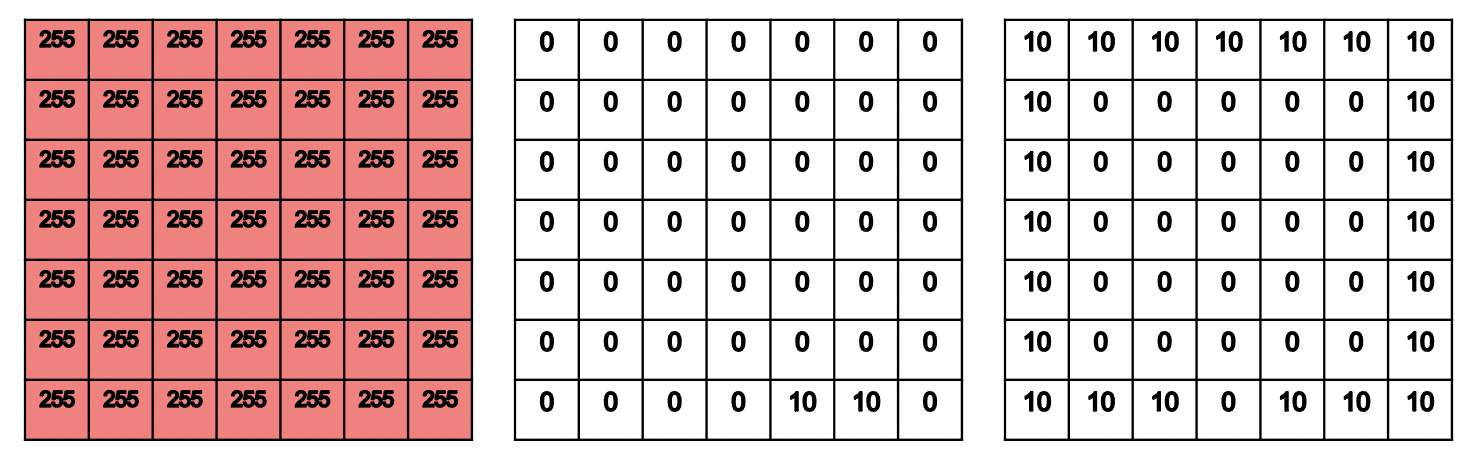 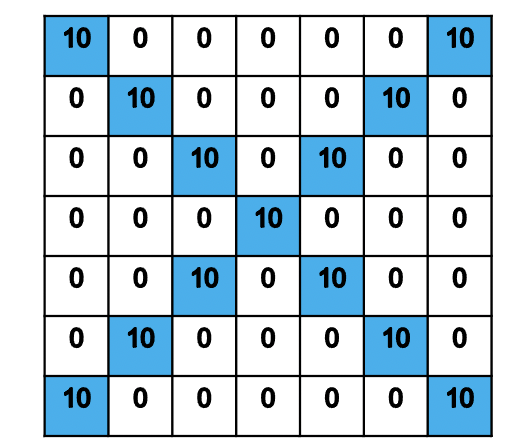 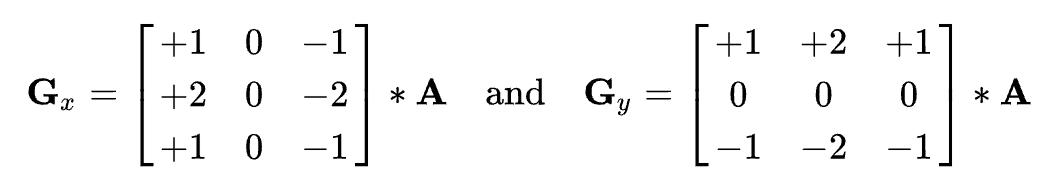 Edges (Sobel Filter)
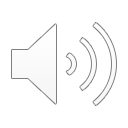 Cross
RGB[255, 0, 0]
Rectangle
3
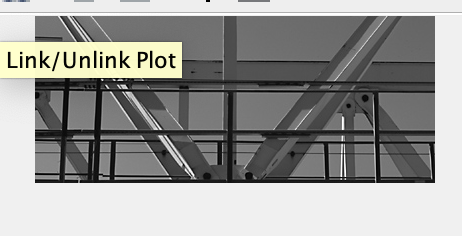 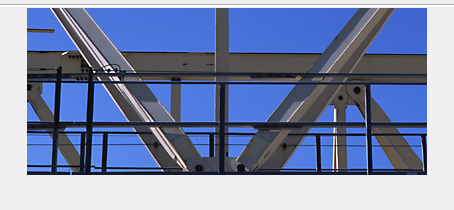 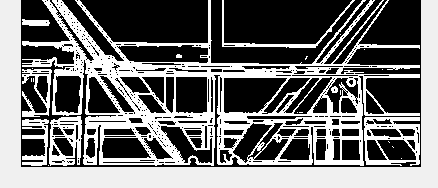 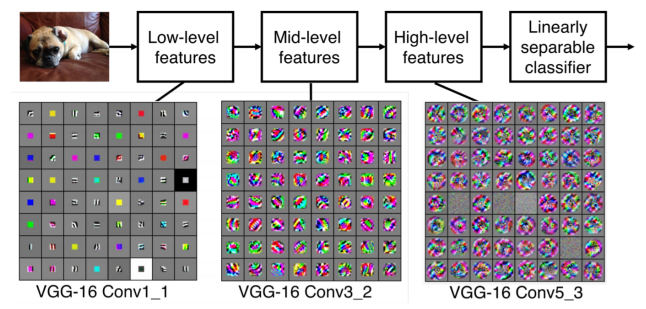 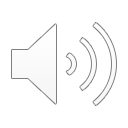 Face, Skin, Eyes
Edges, curves
Paws, flippers, hands
4
feature map C2:
10*10*12
feature map S1:
5*5*12
feature map S1:
14*14*4
feature map C1:
28*28*4
0
1
Input:
32*32
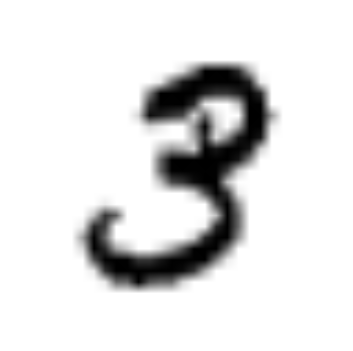 8
9
5*5 convolution
2*2 maxpooling
2*2 maxpooling
5*5 convolution
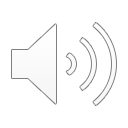 5
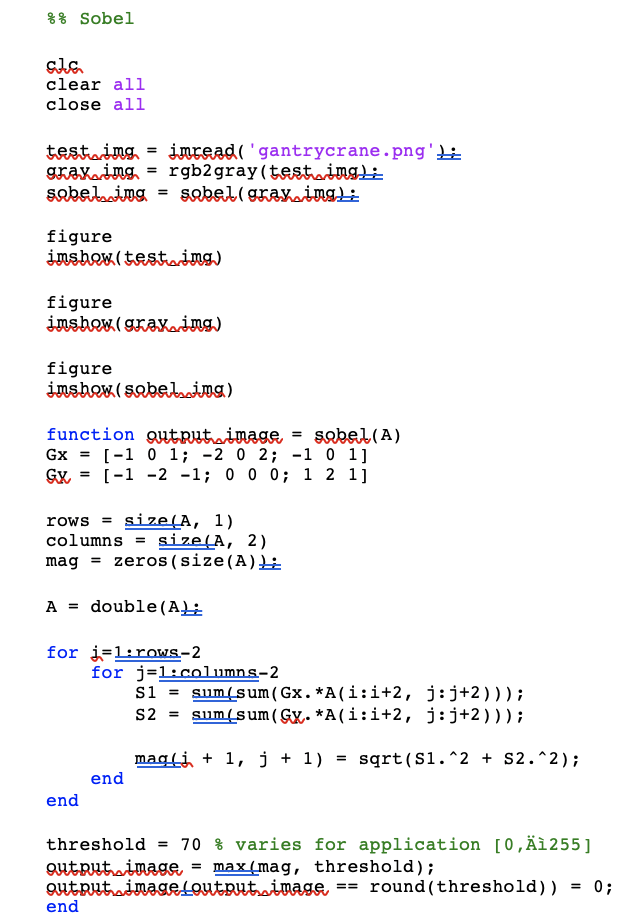 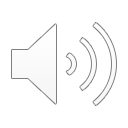 Other versions of neurons
Time-series recognition: Reservoir Computing
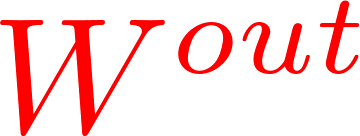 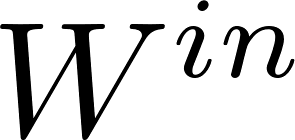 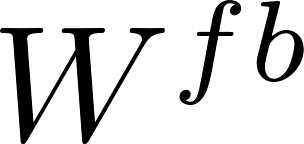 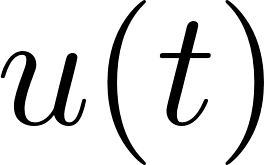 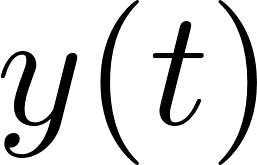 Output
Input
Learning
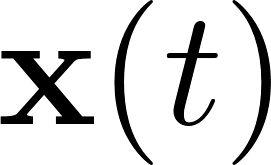 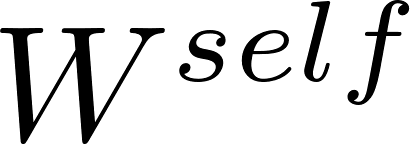 Reservoir
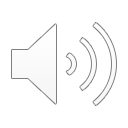 7
Other versions of neurons
Time-series recognition: Reservoir Computing
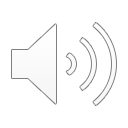 8
Brain 
inspired
Algos
Spatio-temporal Tracking and prediction
Ganguly et al. “Hardware based Spatio-Temporal Neural Processing Backend for Imaging Sensors: Towards a Smart Camera”, Proc. SPIE 2018
Temporal
Correlation
Neural Filtering
Spatial Correlations
Spatio-
Temporal 
Inferencing
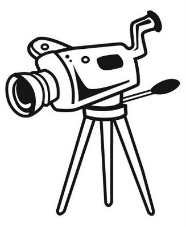 Hierarchical Temporal Memory
Convolutional Neural Networks
Echo-State networks
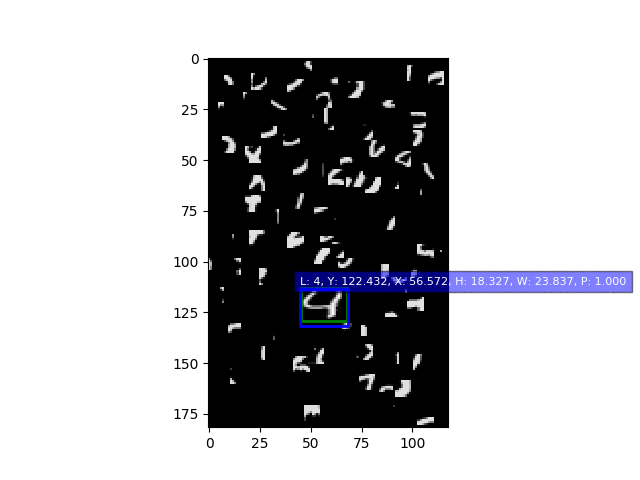 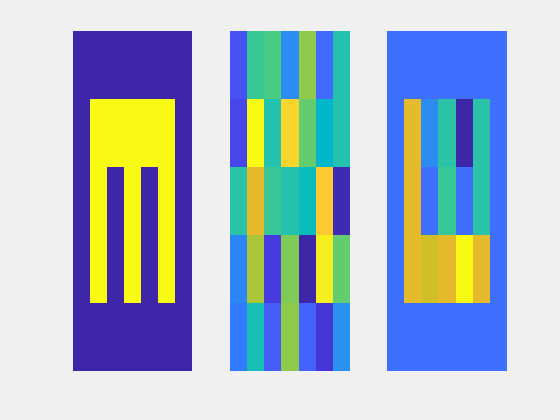 Distorted
Filtered
Original
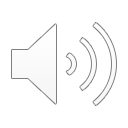 Combine three diff neural models above (ESN, CNN, HTM) to do:
1. Filtering, 2. Tracking and 3. Learning & Prediction in real-time
9
Brain 
inspired
Algos
Spatio-temporal Tracking and prediction
Ganguly et al. “Hardware based Spatio-Temporal Neural Processing Backend for Imaging Sensors: Towards a Smart Camera”, Proc. SPIE 2018
Temporal
Correlation
Neural Filtering
Spatial Correlations
Spatio-
Temporal 
Inferencing
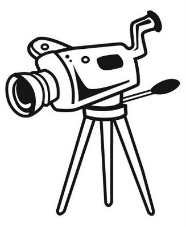 Hierarchical Temporal Memory
Convolutional Neural Networks
Echo-State networks
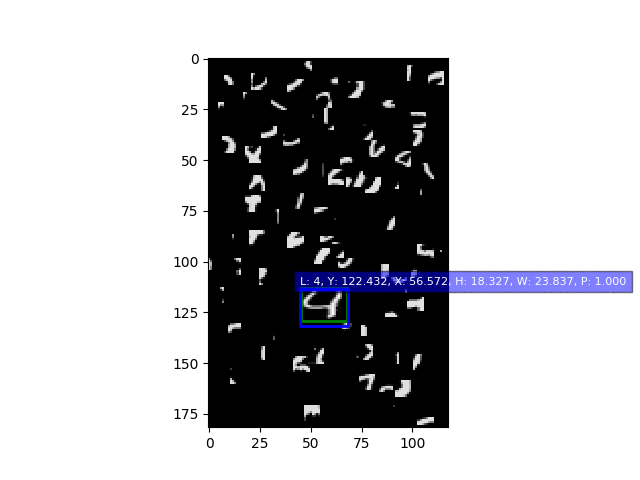 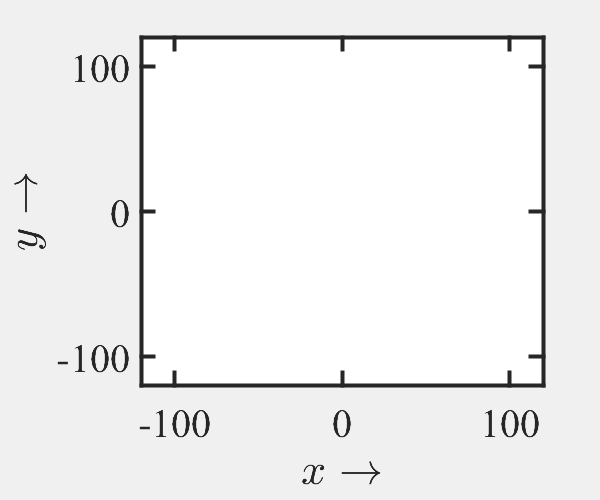 Trajectory
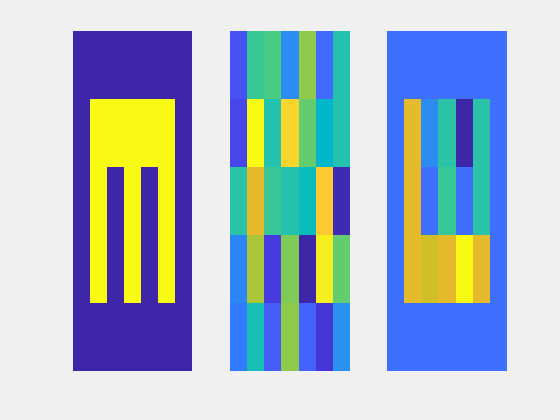 Prediction 
(extrapolation)
Distorted
Filtered
Original
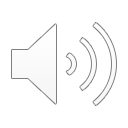 Combine three diff neural models above (ESN, CNN, HTM) to do:
1. Filtering, 2. Tracking and 3. Learning & Prediction in real-time
10
Fundamentals of Computing
Lec 9
Optimizing and Classifying
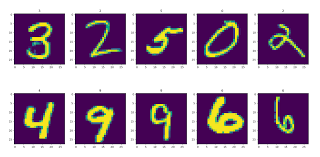 11